Dzień dobry
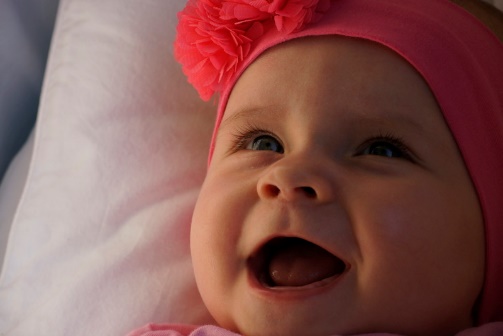 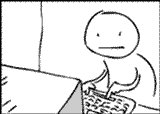 Jarosław Stadnickijaroslaw.stadnicki@gmail.com@j_stadnicki
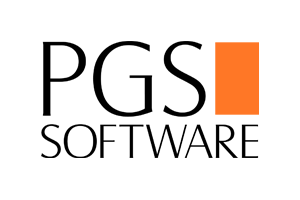 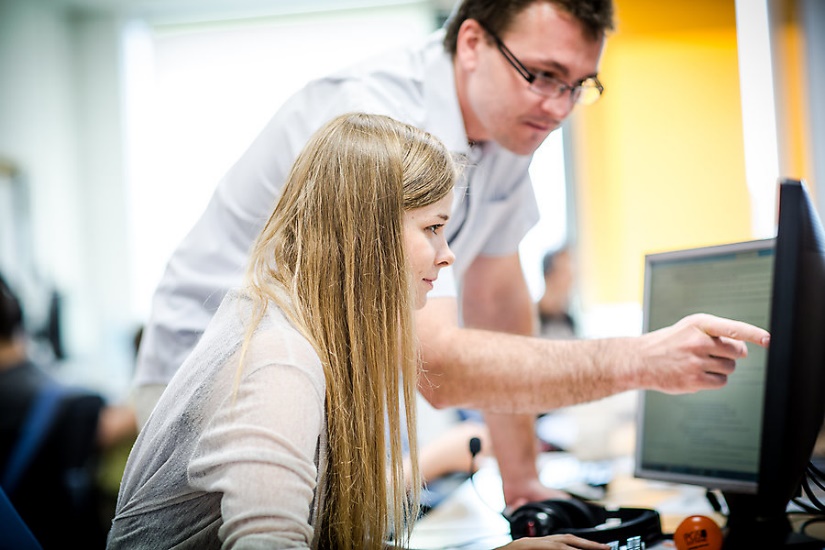 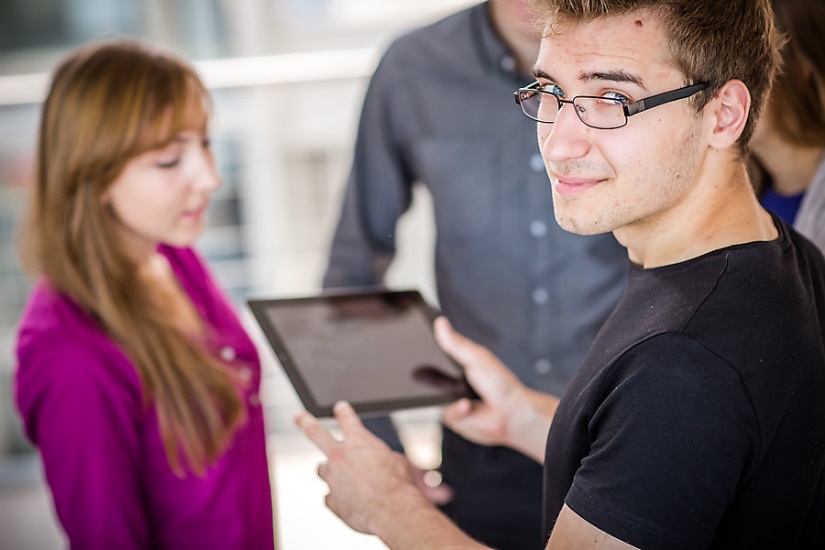 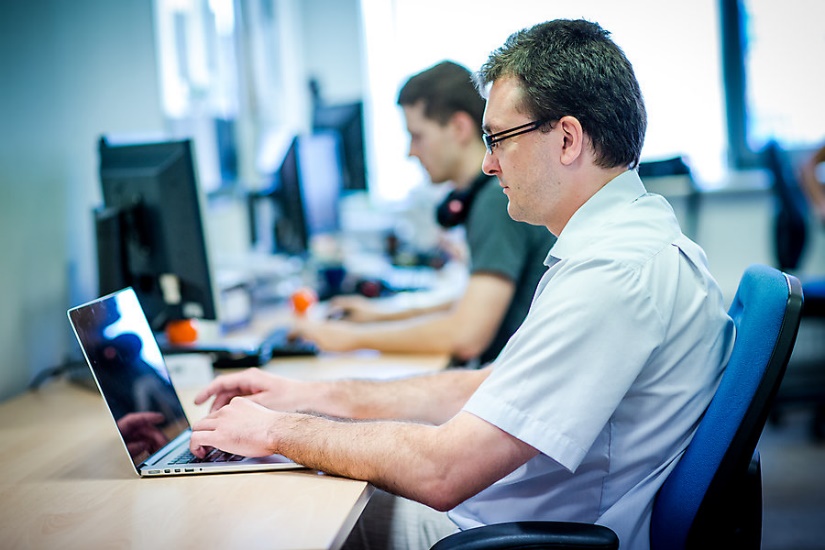 Tworzenie oprogramowania
Aplikacje mobilne
Testowanie oprogramowania
www.pgs-soft.com
wroc.net heroes
Paweł
Mirek
Artur
Paweł, Maciek, Adrian, Tomek, Adrian
Code reviewedWhy do I swear that much
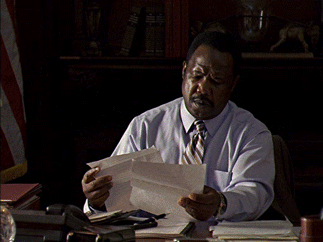 tl;dr;
what it is, when and why
code
comments
style
commits
why should we care
What
When
Why
Magic
Magic numbersvar date = DateTime.Now.AddDays(42);

Stringsint recordsAdded = ds2.Tables[0].Rows[0].Field<int>("RecordsAdded");

Values in comments/// <summary>/// value lower than 0 indicates it's LT operator, zero - EQ, greater than 0 - GT, null - no comparision/// </summary>
Magic
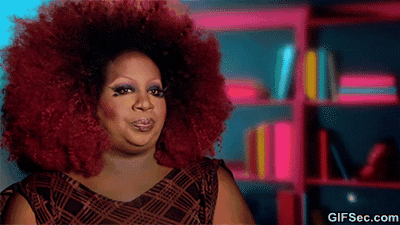 Magic
Magic numbersvar date = DateTime.Now.AddDays(42);

const int MeaningOfLifeAndEverything = 42;var date = DateTime.Now.AddDays(MeaningOfLifeAndEverything);
Magic
int recordsAdded = ds2.Tables[0].Rows[0].Field<int>("RecordsAdded");


public static class DatabaseDefinitions{    public const string PlaceWithAddedRecords = "RecordsAdded";    /* more strings here */}int recordsAdded = ds2.Tables[0].Rows[0].Field<int>(DatabaseDefinitions.PlaceWithAddedRecords);
Magic
Values in comments/// <summary>///  lower than 0 indicates it's LT operator,///  zero - EQ, /// greater than 0 - GT, /// null - no comparision/// </summary>
public enum CompareResult{    Error = 0,    Lower,    Equal,    Greater}
if-else-if-else-if-else-if-else-if-else
if (x == y)
{
    /* code here */
}
else if (y == z)
{
    /* code here */
}
else if (z == x)
{
    /* code here */
}
if-else-if-else-if-else-if-else-if-else
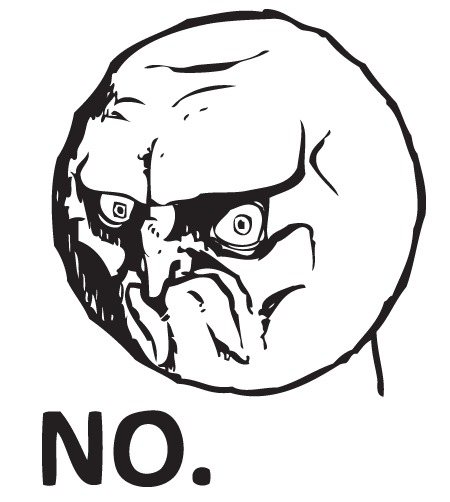 if-else-if-else-if-else-if-else-if-else
if (x == y){    /* code here */}else{    if (y == z)    {        /* code here */    }    else    {        if (z == x)        {            /* code here */        }    }}
if-else-if-else-if-else-if-else-if-else
private void Method_1(int x, int y, int z) {    	/* code goes here */   }
private void Method_5(int x, int y, int z){    	/* code goes here */   }
private void Method_3(int x, int y, int z){	/* code goes here */   }
void Method_0(int x, int y, int z){    if (x == y)        {        this.Method_1(x,y,z);    }    else     {        this.Method_2(x,y,z);    }}private void Method_2(int x, int y, int z){    if (y == z)        {        this.Method_3(x, y, z);    }    else        {        this.Method_4(x, y, z);    }}private void Method_4(int x, int y, int z){    if (z == x)        {        this.Method_5(x, y, z);    }}
train wreck
return foo(goo(new { x = 1, y = zoo() }));

myDataSource    .Where(x => x == 123)    .Where(x => x.Property.HasValue)    .Select(x => x.Property)    .Where(x => x.AnotherPropert.Contains("asd"))    .Select(x => new { x.Id, x.Name })    .ToList();
train wreck
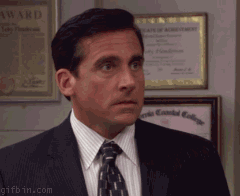 train wreck
return foo(goo(new { x = 1, y = zoo() }));

var zooResult = zoo();var gooInput = new GooInputParameter(1, zooResult);var gooResult = goo(gooInput);var fooResult = foo(gooResult);return fooResult;
train wreck
myDataSource  .Where(x => x == 123)  .Where(x => x.Property.HasValue)  .Select(x => x.Property)  .Where(x => x.AnotherPropert.Contains("asd"))  .Select(x => new { x.Id, x.Name })  .ToList();
var wherePropertyIsSet =     myDataSource        .Where(x => x == 123)        .Where(x => x.Property.HasValue);var containsASD =     wherePropertyIsSet        .Select(x => x.Property)        .Where(x=>x.AnotherPropert.Contains("asd"));var result =     containsASD        .Select(x => new { x.Id, x.Name })        .ToList();
lambda
var task = Task.Run(            () =>                {                    Console.WriteLine("asd");                    this.foo();                    Thread t = new Thread(                        () =>                            {                                Console.WriteLine("From thread from task");                            });                    Task.Run(() => t.Start());                });
lambda
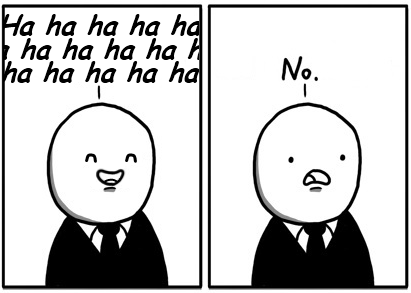 lambda
static void Main(string[] args){    var task = Task.Run(() => TaskMethod());}private static void TaskMethod(){    Console.WriteLine("asd");    foo();    var t = new Thread(ThreadMethod);    Task.Run(() => t.Start());}private static void ThreadMethod(){    Console.WriteLine("From thread from task");}private static void foo(){    	/* code goes here */}
var task = Task.Run(() => 
{
    Console.WriteLine("asd");
    this.foo();
    Thread t = new Thread(() => 
        {
            Console.WriteLine("From thread from task");
        });
    Task.Run(() => t.Start());
});
exceptions
throw new Exception()
throw new DataAccessErrorInfo()
exceptions
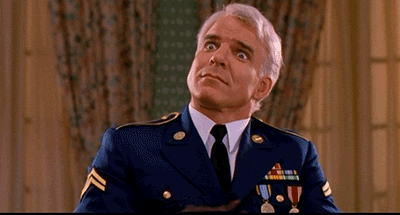 exceptions
throw new Exception()
throw new DataAccessErrorInfo()
throw new exception(„Failed to execute method, BECAUSE OF: XXX”)
throw new DataAccessErrorInfo(„Fail to connect to DB BECAUSE OF: XXX”)
yagni
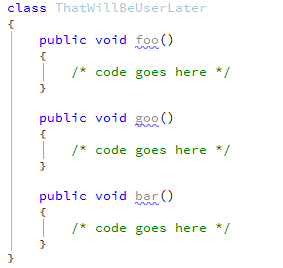 yagni
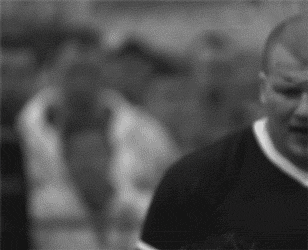 yagni
shortcuts
!
?
 double negation
shortcuts
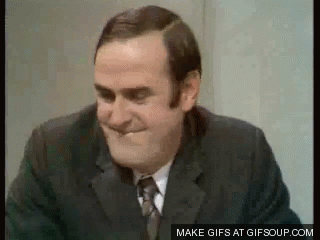 shortcuts
!if(!((a==b)&&(c==d)&&(e==f)&&(g==h)&&(i==j)))


if(((a==b)&&(c==d)&&(e==f)&&(g==h)&&(i==j))==false)
shortcuts
var r = a == b ? c == d ? e == f ? a : b : c : d;
void foo(){    int r;    if (this.a == this.b)    {        if (this.c == this.d)        {            if (this.e == this.f)            {                r = this.a;            }            else            {                r = this.b;            }        }        else        {            r = this.c;        }    }    else    {        r = this.d;    }}
shortcuts
double negationif(!invalid){	/* code goes here */}
if(valid){	/* code goes here */}
yield
Who can explain how it works
Who can explain enumeration
Who can write enumeration
Who can read enumeration
yield
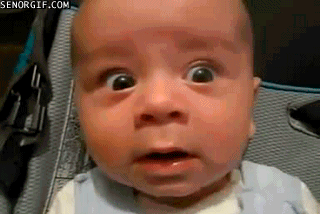 static
public class AlmostStaticClass{    public static void foo()    {        /* code here */    }    public static void goo()    {        /* code here */    }}
static
public static class StaticClass{    public static void foo()    {        /* code here */    }    public static void goo()    {        /* code here */    }}
public class NotStaticClass{    public void foo()    {        /* code here */    }    public void goo()    {        /* code here */    }}
Helpers,utils,commons
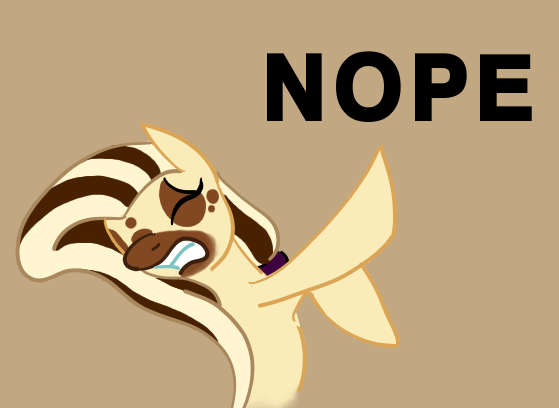 todos and comments
// implement me
// fix me
// discuss
// quick fix
/* real code here – will be used later */
/* do not delete, its safe here */
return 1; // returns 1
todos and comments
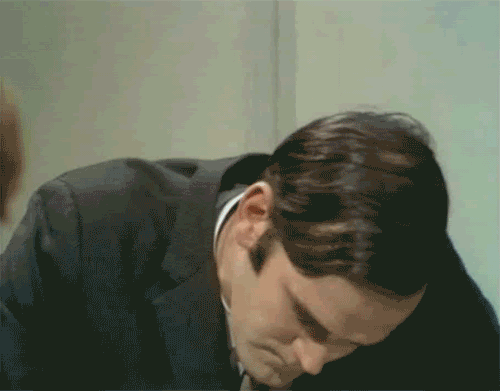 todos and comments
implement me
implement it
or put it in task management system
todos and comments
fix me
fix it
or create a bug report
todos and comments
discuss
get a room, grab a coffe, send email, call, sms
todos and comments
quick fix
easy to break
todos and comments
/* real code here – will be used later */
when?
todos and comments
/* do not delete, its safe here */
git, svn, cvs, zip – do you speak it?
todos and comments
return 1; // returns 1
o really?
regions
#region initint a = 0;#endregion#region implementa++;#endregion#region finiszreturn a;#endregion
regions
int a = 0;a++;return a;
format
context.GridItemValues.Where(x => x.GridItemId == valueToBeUpdated.GridItemId && x.DateFrom == valueToBeUpdated.DateFrom && x.InputId == valueToBeUpdated.InputId && x.PublishedGridId == valueToBeUpdated.PublishedGridId && x.DimensionValueId == valueToBeUpdated.DimensionValueId).FirstOrDefault();

if(a==b||c&&d==e+1<f||goo()<3&&hoo()+ioo()<9||j&k){        /* code goes here */}
format
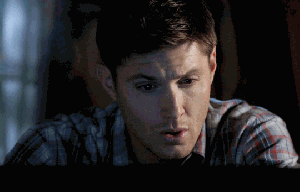 format
context.GridItemValues.Where(x => x.GridItemId == valueToBeUpdated.GridItemId && x.DateFrom == valueToBeUpdated.DateFrom && x.InputId == valueToBeUpdated.InputId && x.PublishedGridId == valueToBeUpdated.PublishedGridId && x.DimensionValueId == valueToBeUpdated.DimensionValueId).FirstOrDefault();
context.GridItemValues.Where(    x =>        x.GridItemId == valueToBeUpdated.GridItemId &&         x.DateFrom == valueToBeUpdated.DateFrom &&         x.InputId == valueToBeUpdated.InputId &&         x.PublishedGridId == valueToBeUpdated.PublishedGridId &&         x.DimensionValueId == valueToBeUpdated.DimensionValueId)    .FirstOrDefault();
format
private static void Main(string[] args){    if (	AreEquals(a,b) || 	MatchesCriteria(c,d,e,f) || 	GooIsSmallerThan(3) && 	HooSumIooIsSmallerThan (9) || 	HaveTheSameBits(j,k))    {        /* code goes here */    }}private static object HaveTheSameBits(int j, int k){    return j & k;}private static object HooSumIooIsSmallerThan(x){    return hoo() + ioo() < x}private static bool GooIsSmallerThan(int x){    return goo() < x;}private static bool MatchesCriteria(int c, int d, int e, int f){     return (c == d) == ((e + 1) < f);}private static object AreEquals(int a, int b){    return a == b;}
if(a==b||c==d==e+1<f||goo()<3&&hoo()+ioo()<9||j&k){        /* code goes here */}
80x25
private void UpdatePhasesStates(ProjectViewModel project){    project.phaseOne = project.phaseOneDate >= DateTime.Now && project.PhaseTwoDate >= DateTime.Now && project.PhaseOneStart >= DateTime.Now && project.PhaseFourStart >= DateTime.Now && project.PhaseFiveDate > DateTime.Now;    project.phaseTwo = project.PhaseTwoDate >= DateTime.Now && project.PhaseOneStart >= DateTime.Now && project.PhaseFourStart >= DateTime.Now && project.PhaseFiveDate > DateTime.Now;    project.phaseThree = project.PhaseOneStart >= DateTime.Now && project.PhaseFourStart >= DateTime.Now && project.PhaseFiveDate > DateTime.Now;    project.phaseFour = project.PhaseFourStart >= DateTime.Now && project.PhaseFiveDate > DateTime.Now;    project.phaseFive = project.PhaseFiveDate > DateTime.Now;}
80x25
private void UpdatePhasesStates(ProjectViewModel project){    project.phaseOne =	project.phaseOneDate >= DateTime.Now && 	project.PhaseTwoDate >= DateTime.Now && 	project.PhaseOneStart >= DateTime.Now && 	project.PhaseFourStart >= DateTime.Now && 	project.PhaseFiveDate > DateTime.Now;    project.phaseTwo =	project.PhaseTwoDate >= DateTime.Now &&                       	project.PhaseOneStart >= DateTime.Now &&                       	project.PhaseFourStart >= DateTime.Now &&                       	project.PhaseFiveDate > DateTime.Now;        project.phaseThree =	project.PhaseOneStart >= DateTime.Now && 	project.PhaseFourStart >= DateTime.Now && 	project.PhaseFiveDate > DateTime.Now;        project.phaseFour =	project.PhaseFourStart >= DateTime.Now && 	project.PhaseFiveDate > DateTime.Now;        project.phaseFive =	project.PhaseFiveDate > DateTime.Now;}
Code block
if(value1 == value2)
    method();
    return;
method2();
return;
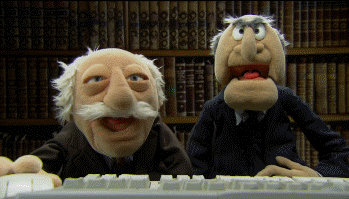 Code block
if(value1 == value2){
    method();
    return;}
method2();
return;
Bad nmaings
public class Timings{	DateTime userStart;	DateTime userEnd;	Guid projectId;	string userEmail}
public class Cours{	/* code goes here */}public class Precerences{	/* code goes here */}
naming
namespace MyNamespaceForClient{    public class WebUtils    {        void foo() { /* code here */ }    }}namespace MyNameSpaceForDev{    public class WebUtils    {        void foo() { /* code here */ }    }}
naming
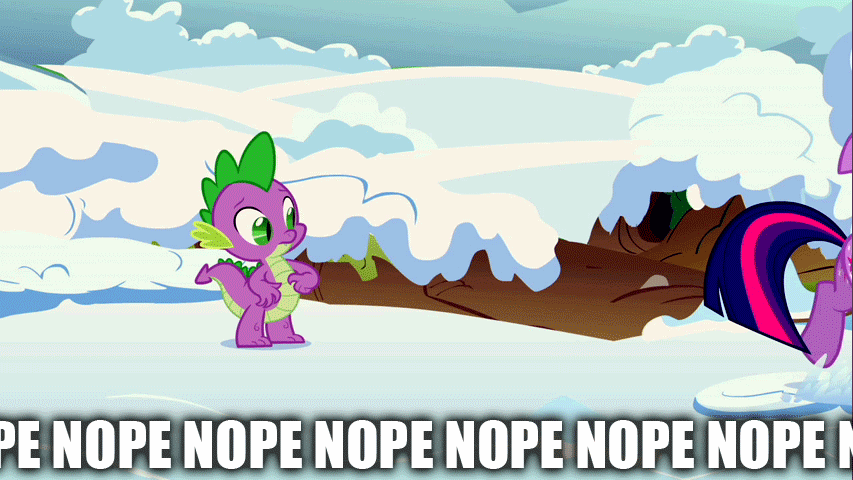 commits
78 files were commited – please review
commits with logic mixed with code format
mixed fixes, mixed logic, mixec commits
commits
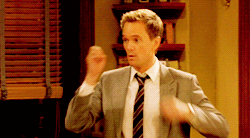 commits
commit per feature, per class, per method, per functionality
reformat code, push it
use layers to separate commits, ie: html/css/js
Why care?
Why care?
Why care?
Thank you
Questions?